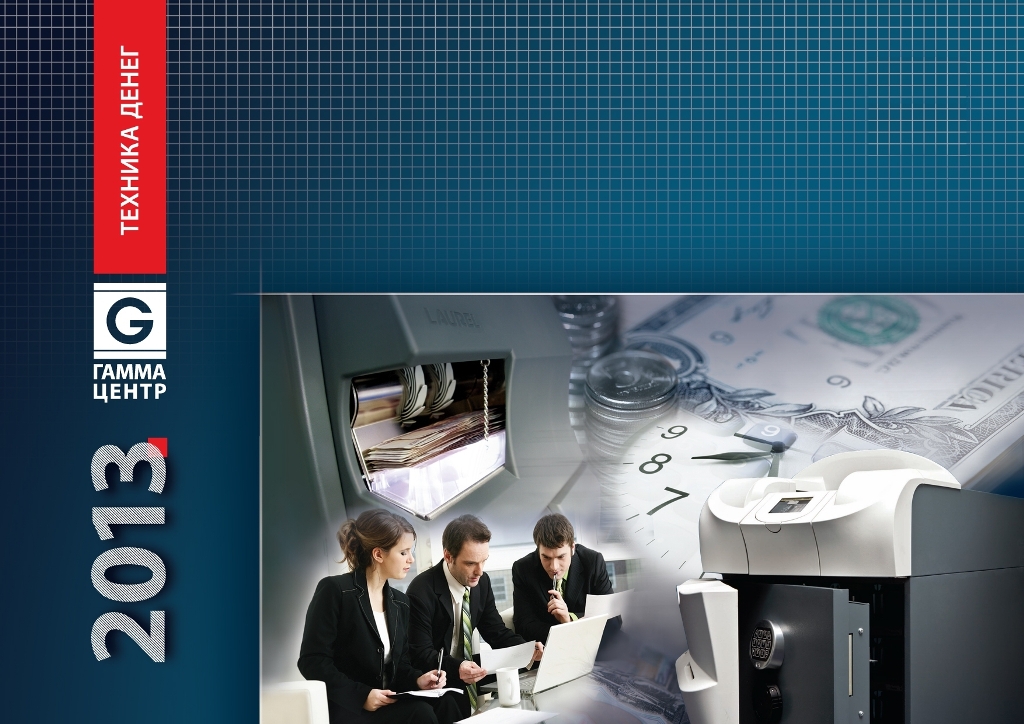 ИСПОЛЬЗОВАНИЕ ТЕХНОЛОГИИ РЕЦИРКУЛЯЦИИ ВО 
ФРОНТ-ЛИНИИ ПРИ ОБРАБОТКЕ НАЛИЧНОСТИ – КЛЮЧ 
К ТРАНСФОРМЦИИ БАНКОВСКИХ ОТДЕЛЕНИЙ
ОПЫТ ВНЕДРЕНИЯ ЭКР. РЕЗУЛЬТАТЫ 2013
ТРАНСФОРМАЦИЯ БАНКОВСКИХ ОТДЕЛЕНИЙ
АНАЛИЗ ТЕКУЩЕЙ СИТУАЦИИ
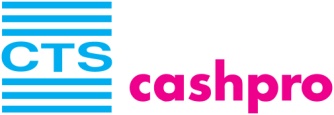 С ОДНОЙ СТОРОНЫ
КЛИЕНТ ХОЧЕТ И МОЖЕТ СОВЕРШАТЬ РУТИННЫЕ ФИНАНСОВЫЕ ОПЕРАЦИИ ДИСТАНЦИОННО НЕ ПРИХОДЯ В БАНК
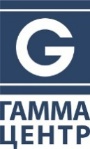 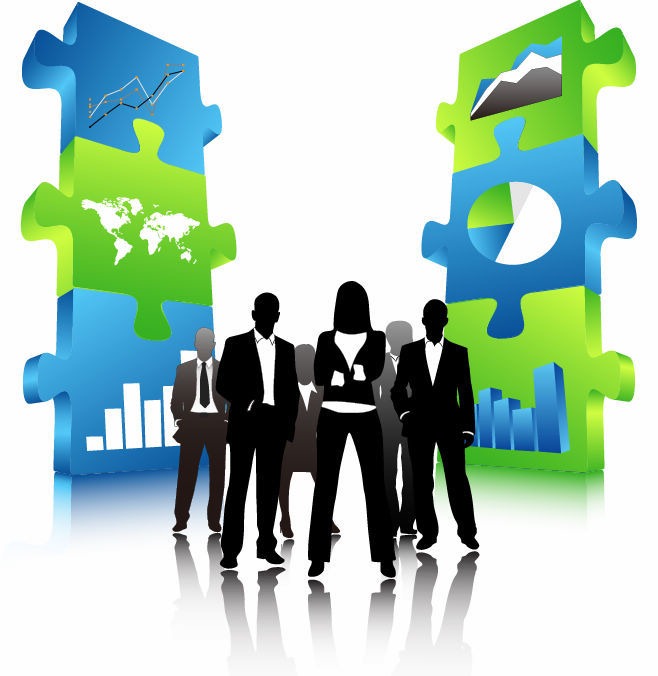 С ДРУГОЙ СТОРОНЫ
ЧТОБЫ ХОРОШО ПОНЯТЬ НОВЫЙ ФИНАНСОВЫЙ ПРОДУКТ, 
ЕМУ НЕОБХОДИМО ИДТИ В ОТДЕЛЕНИЕ БАНКА И ОБЩАТЬСЯ С КОНСУЛЬТАНТОМ
В ЭТОМ И СОСТОИТ ИЗМЕНЕНИЕ РОЛИ БАНКОВСКИХ ОТДЕЛЕНИЙ:
ТРАНСФОРМАЦИЯ ИЗ ЦЕНТРОВ РУТИННЫХ ТРАНЗАКЦИЙ В ЦЕНТРЫ ПРОДАЖ СЛОЖНЫХ ПРОДУКТОВ И КОНСУЛЬТАЦИЙ, ЧТО НЕВОЗМОЖНО СДЕЛАТЬ ДИСТАНЦИОННО
02
ТРАНСФОРМАЦИЯ БАНКОВСКИХ ОТДЕЛЕНИЙ
ЦЕЛИ И ЗАДАЧИ
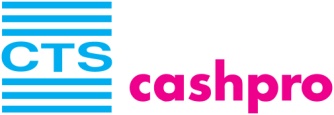 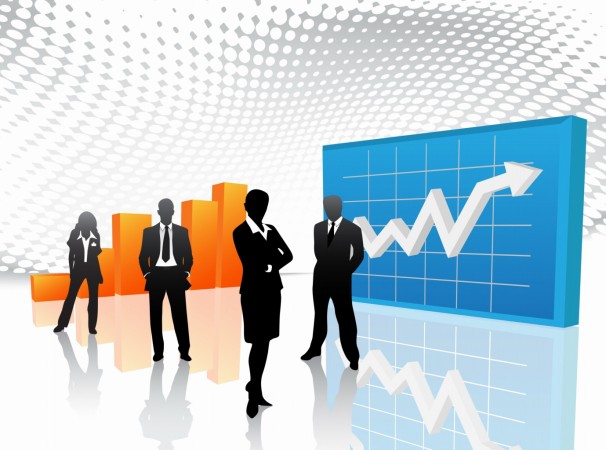 ГЛАВНАЯ ЦЕЛЬ – СДЕЛАТЬ РОЗНИЧНЫЙ БИЗНЕС БАНКА ПРИБЫЛЬНЫМ
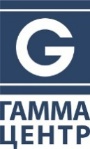 КЛЮЧЕВОЕ СЛОВО ТРАНСФОРМАЦИЯ ЗАТРАГИВАЕТ МНОГИЕ АСПЕКТЫ ОРГАНИЗАЦИИ НАЧИНАЯ ОТ ОБЩЕЙ СТРАТЕГИИ РАЗВИТИЯ, УПРАВЛЕНИЯ, ФОРМАТОВ ОТДЕЛЕНИЙ И ОБСЛУЖИВАНИЯ ЗАКАНЧИВАЯ МЕЛКИМИ ОПЕРАЦИОННЫМИ ПРОЦЕССАМИ ВНУТРИ ОТДЕЛЕНИЙ БАНКА, КАК СЛЕДСТВИЕ – ТРАНСФОРМАЦИЯ БИЗНЕСА
ЗАДАЧИ
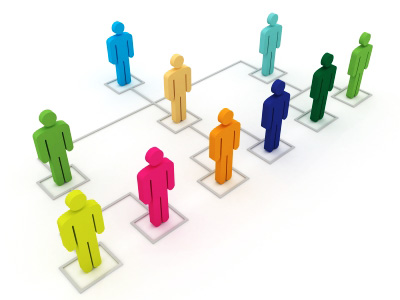 ОПТИМИЗАЦИЯ ОРГАНИЗАЦИОННОЙ СТРУКТУРЫ;
 ОПТИМИЗАЦИЯ ОПЕРАЦИОННЫХ ПРОЦЕССОВ В ОТДЕЛЕНИИ
 ПРИВЕДЕНИЕ ВСЕЙ СЕТИ ОФИСОВ К ЕДИНЫМ СТАНДАРТАМ (ФОРМАТЫ, ПРАВИЛЬНОЕ ЗОНИРОВАНИЕ, БРЕНДИРОВАНИЕ И Т.Д.);
 СОЗДАНИЕ УНИВЕРСАЛЬНОЙ ФРОН-ЛИНИИ (ЦЕЛЬ – УВЕЛИЧИТЬ СКОРОСТЬ ОБСЛУЖИВАНИЯ КЛИЕНТОВ, УВЕЛИЧИТЬ ПРОИЗВОДИТЕЛЬНОСТЬ И ПРОПУСКНУЮ СПОСОБНОСТЬ ТОЧЕК ПРОДАЖ); 
 РАЗВИТИЕ ПРОДУКТОВОГО ПОРТФЕЛЯ И ЗАПУСК НОВЫХ ПРОДУКТОВ;
 СЕГМЕНТАЦИЯ КЛИЕНТОВ;
 ОПТИМИЗАЦИЯ КОЛИЧЕСТВА И ПОВЫШЕНИЕ РЕНТАБЕЛЬНОСТИ ВСП ЗА СЧЕТ ВНЕДРЕНИЯ MINI ФОРМАТОВ ОФИСОВ («БЫСТРООФИСЫ»; «МИНИ БЕЗ КАССЫ» и Т.Д.).
03
ТРАНСФОРМАЦИЯ ФОРМАТОВ
СТАНДАРТНАЯ ПЛАНИРОВКА
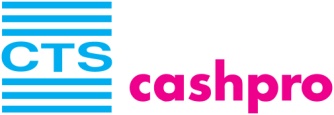 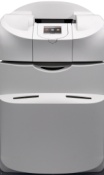 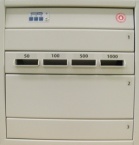 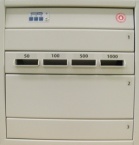 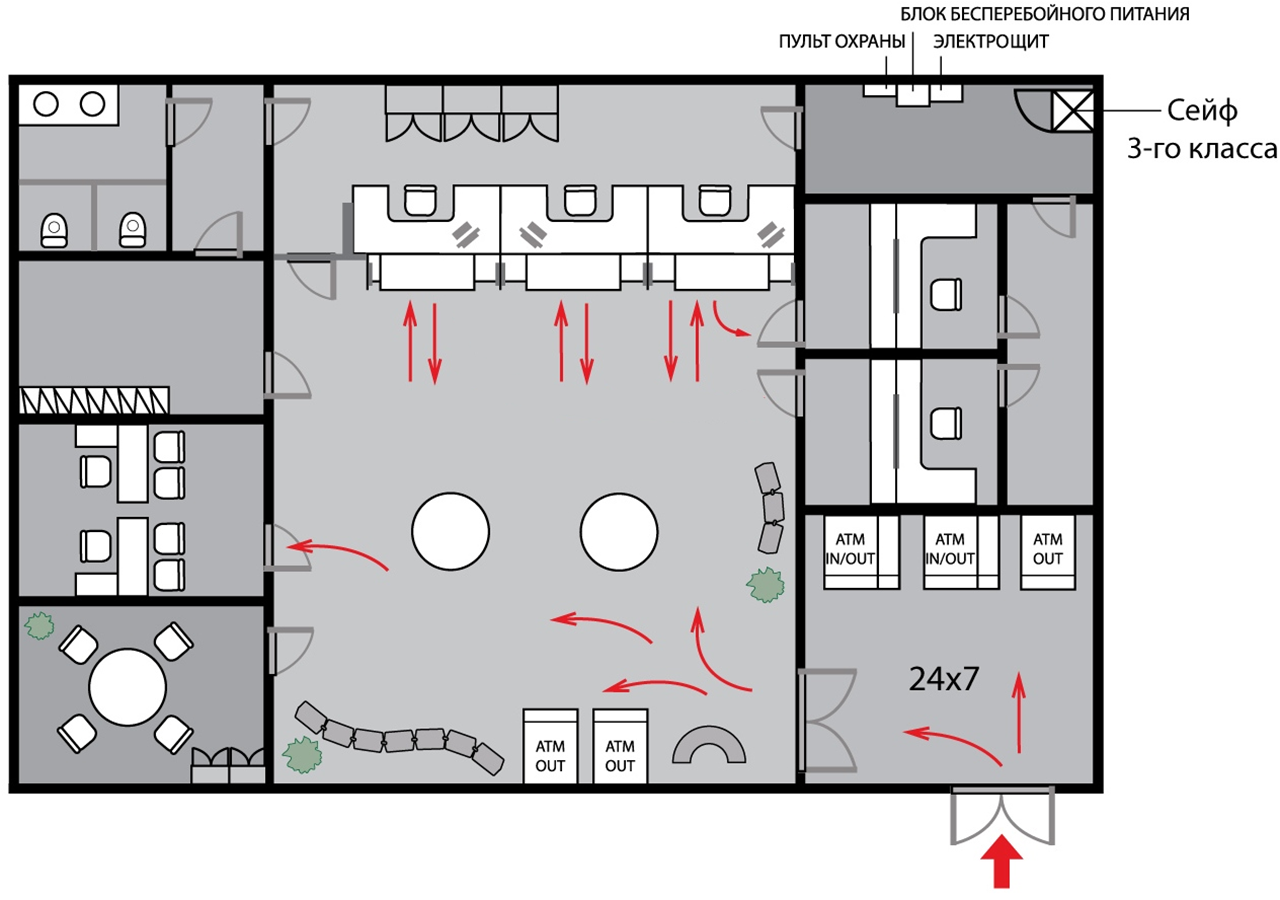 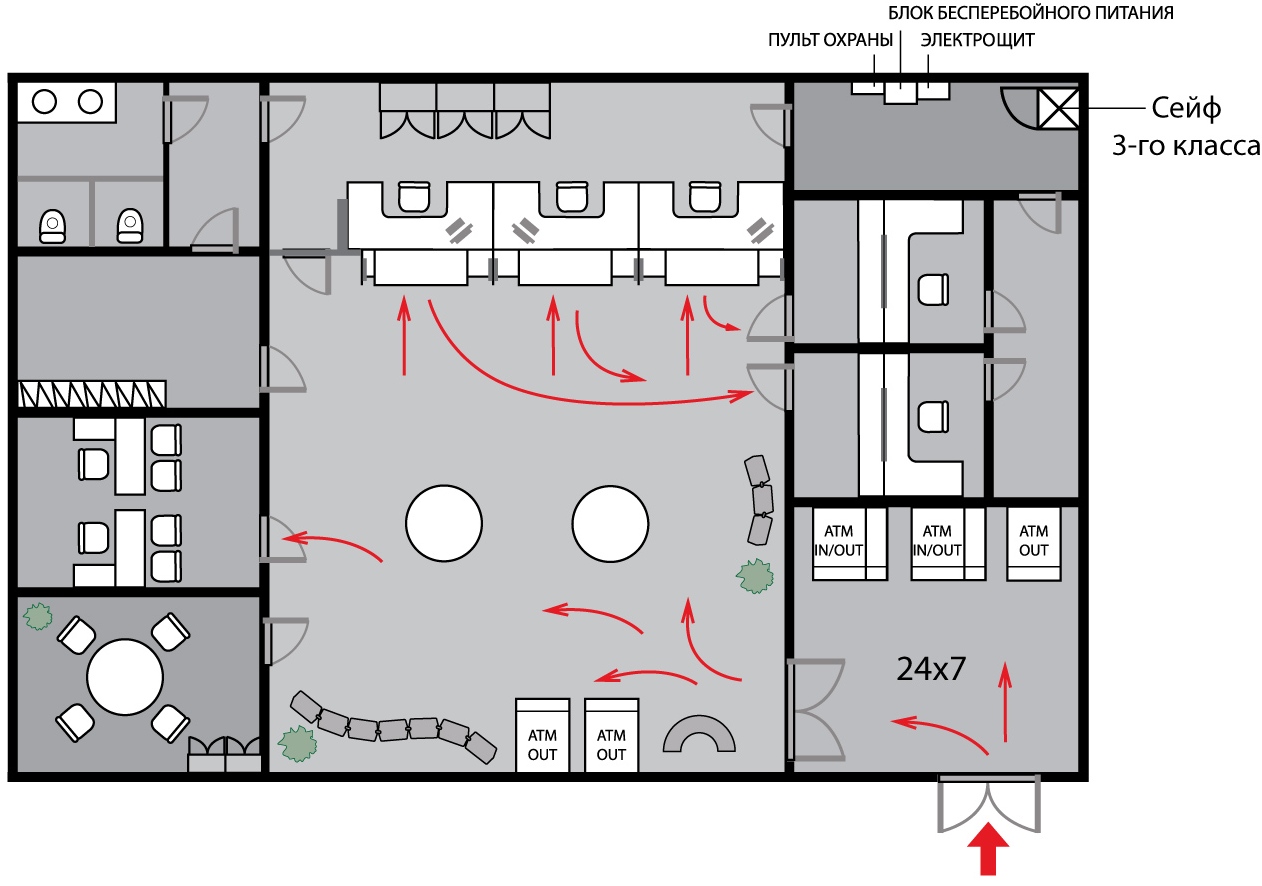 СЛУЖЕБНАЯ ЗОНА
СЛУЖЕБНАЯ ЗОНА
СЛУЖЕБНАЯ ЗОНА
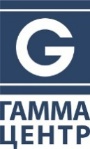 ЗОНА ОБСЛУЖИВАНИЯ
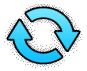 ЗОНА ОДНОГО ОКНА
КАССОВАЯ ЗОНА
3
4
ЗОНА ОЖИДАНИЯ
ЗОНА
 КОНС-Я и ПРОДАЖ
ЗОНА 24х7
30
15
ЗОНА С/О ВНУТРЕННЯЯ
2
ВХОДНАЯ ЗОНА
мин
1
04
ТРАНСФОРМАЦИЯ ФОРМАТОВ
«МИНИ БЕЗ КАССЫ»
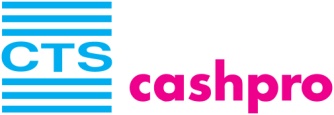 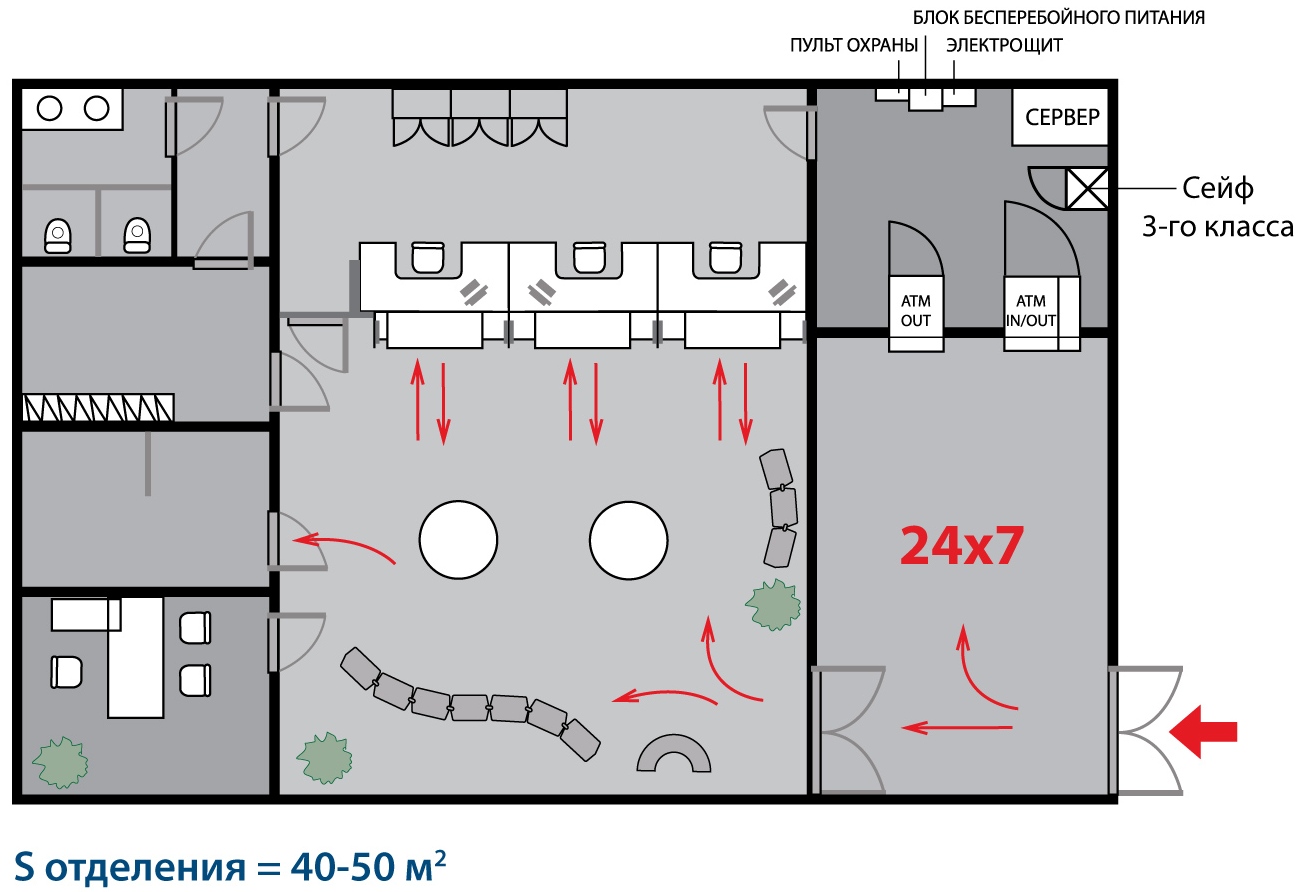 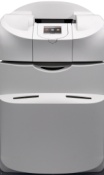 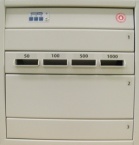 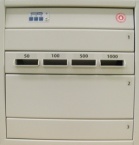 СЛУЖЕБНАЯ ЗОНА
СЛУЖЕБНАЯ ЗОНА
СЛУЖЕБНАЯ ЗОНА
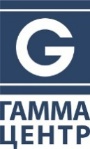 ЗОНА ОБСЛУЖИВАНИЯ
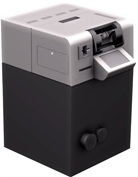 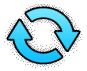 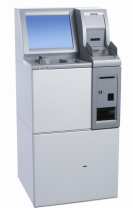 ЗОНА 24х7
3
ЗОНА ОЖИДАНИЯ
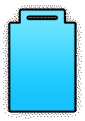 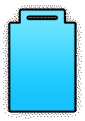 ЗОНА С/О ВНУТРЕННЯЯ
15
ЗОНА
 КОНС-ИИ и ПРОДАЖ
ВХОДНАЯ ЗОНА
2
1
мин
05
ТРАНСФОРМАЦИЯ ФОРМАТОВ 
«МИНИ БЕЗ КАССЫ». АПК В СОСТАВЕ CTS CM-24В и УПО SS.iQ
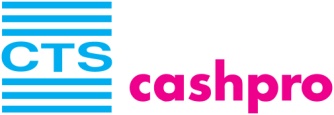 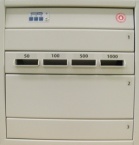 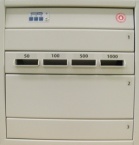 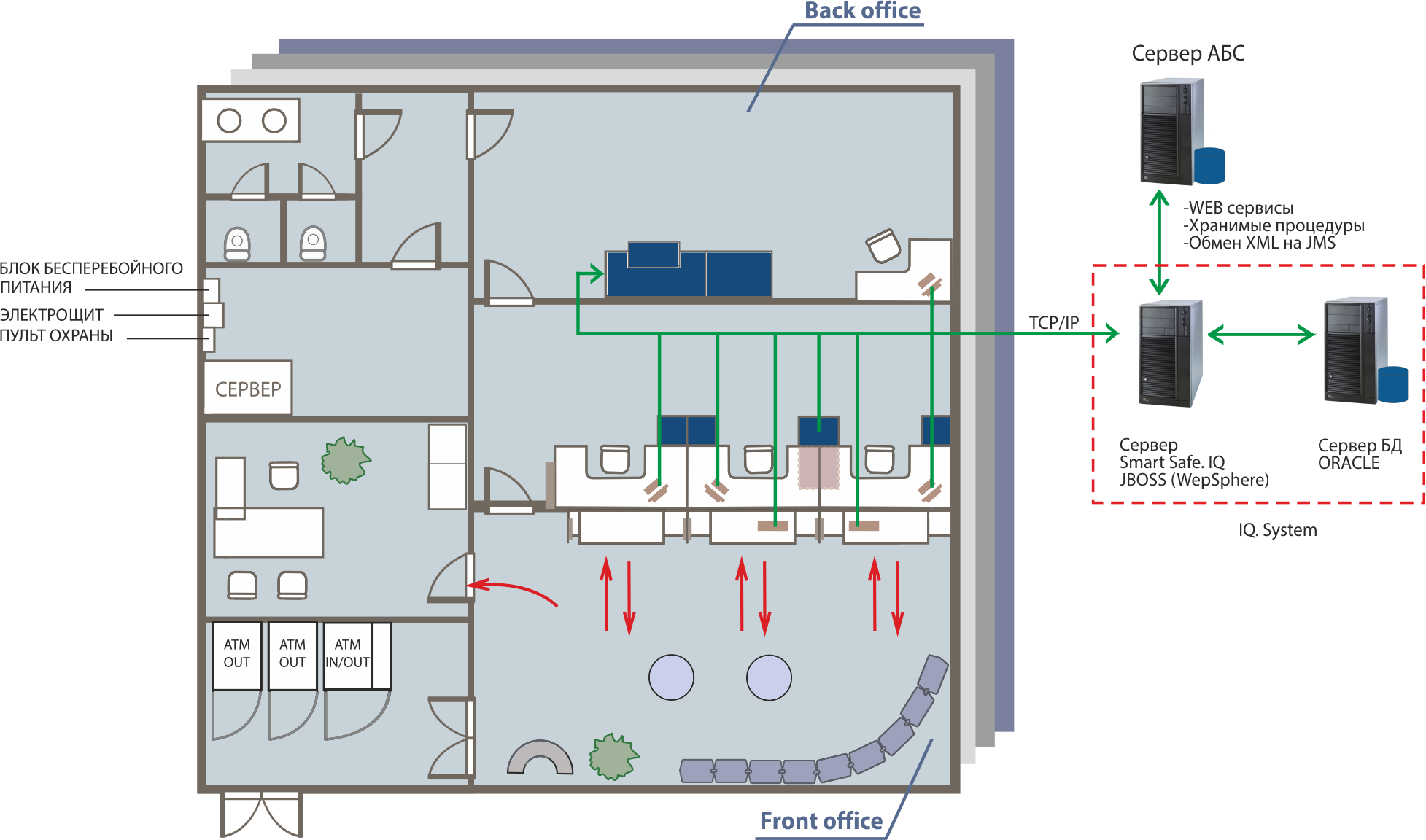 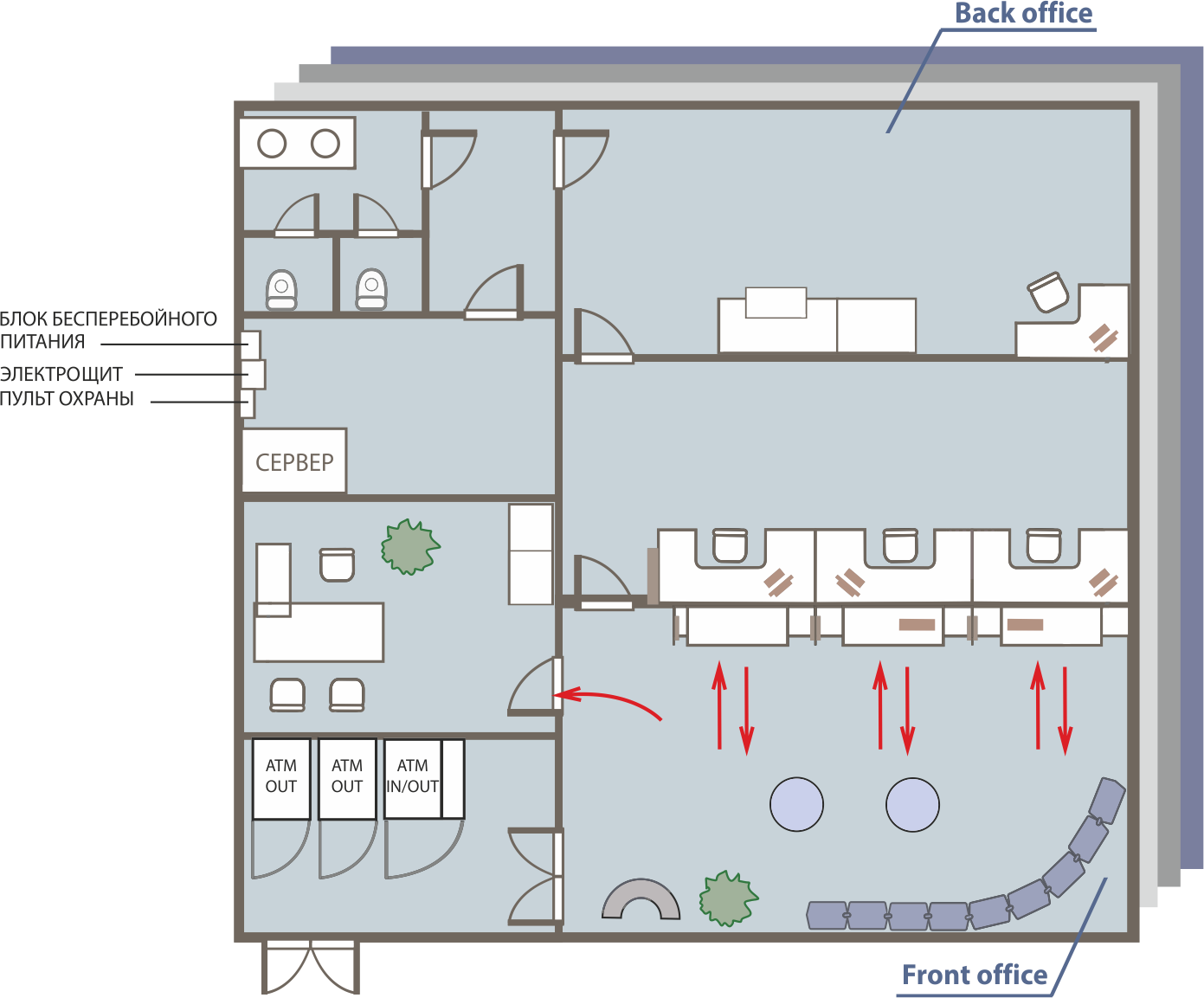 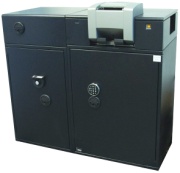 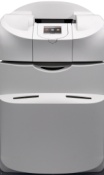 СЛУЖЕБНАЯ ЗОНА
СЛУЖЕБНАЯ ЗОНА
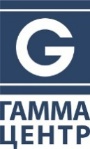 +
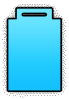 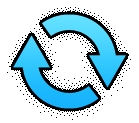 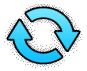 ЗОНА ОБСЛУЖИВАНИЯ
ЗОНА
 КОНС-ИИ и ПРОДАЖ
ЗОНА ОЖИДАНИЯ
ЗОНА 24х7
15
В 2 РАЗА
БЫСТРЕЕ
ВХОДНАЯ ЗОНА
мин
06
ТРАНСФОРМАЦИЯ ФОРМАТОВ
«МИНИ-ОФИС»
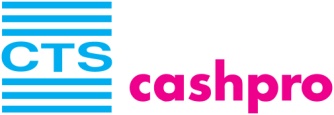 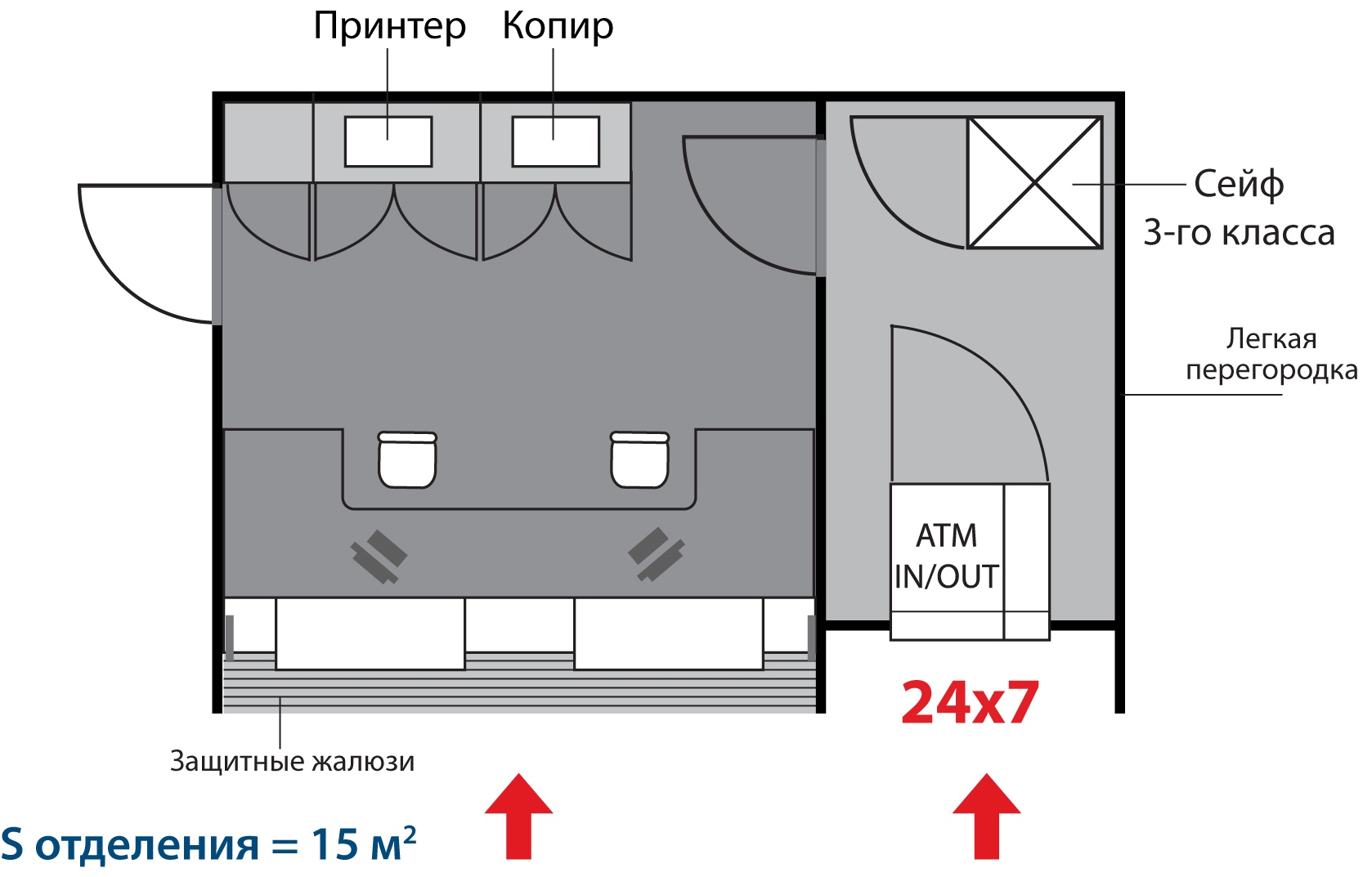 СЛУЖЕБНАЯ ЗОНА
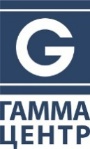 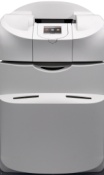 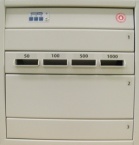 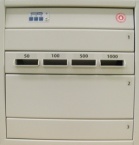 ЗОНА ОБСЛУЖИВАНИЯ
ЗОНА 24х7
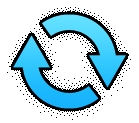 Дизайн, планировка и логистика в отделении, должны отвечать только одной цели – 
ПРОДАЖЕ БАНКОВСКИХ ПРОДУКТОВ!
07
ТРАНСФОРМАЦИЯ ФОРМАТОВ
ПРЕИМУЩЕСТВА ИСПОЛЬЗОВАНИЯ
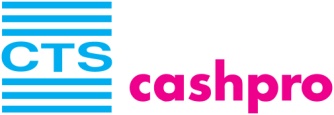 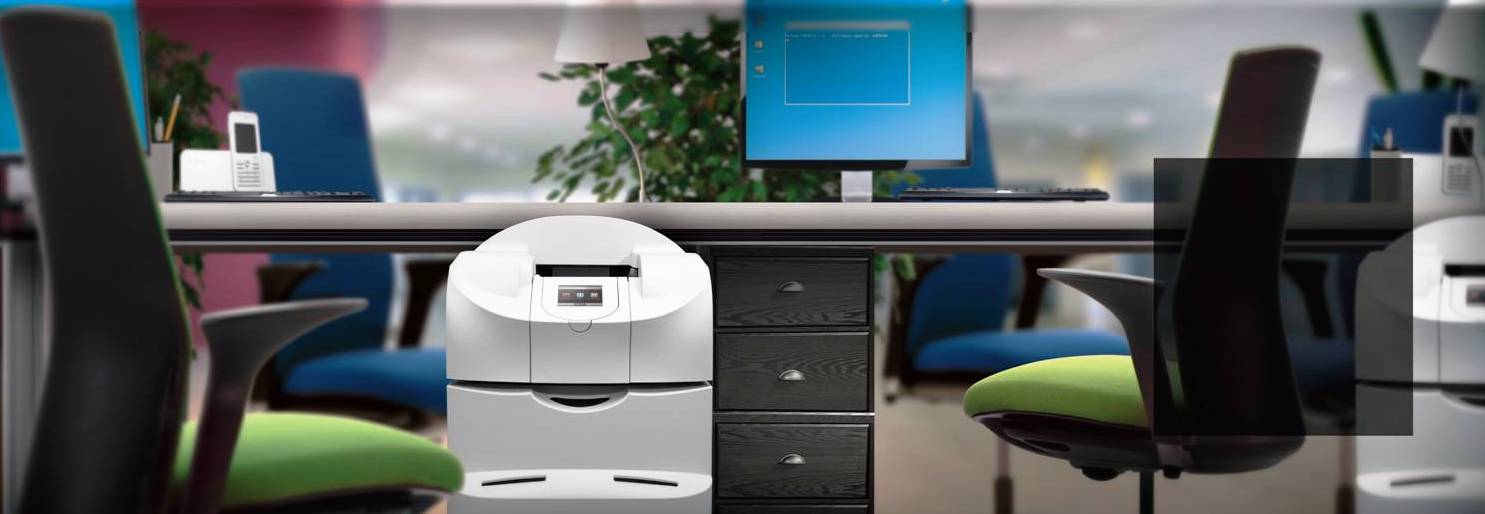 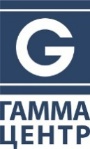 МИНИ ОФИС БАНКА
СРОК
ОКУПАЕМОСТИ до 1,5 лет
СКОРОСТЬ РАЗВЕРТЫВАНИЯ В 2 РАЗА БЫСТРЕЕ
В 3-4 РАЗА ДЕШЕВЛЕ КЛАССИЧЕСКОГО ОТДЕЛЕНИЯ
В 4-5 РАЗ МЕНЬШЕ СОТРУДНИКОВ
ОБСЛУЖИВАНИЯ КЛИЕНТОВ В РЕЖИМЕ «ОДНОГО ОКНА»
В 4-5 РАЗ МЕНЬШЕ ПЛОЩАДЬ
В 2-2,5 РАЗА МЕНЬШЕ РАСХОДЫ НА СОДЕРЖАНИЕ ВСП
08
ТРАНСФОРМАЦИЯ ФОРМАТОВ
ПРИМЕРЫ РЕАЛИЗАЦИИ
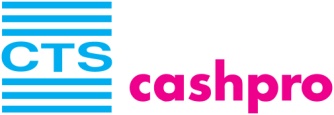 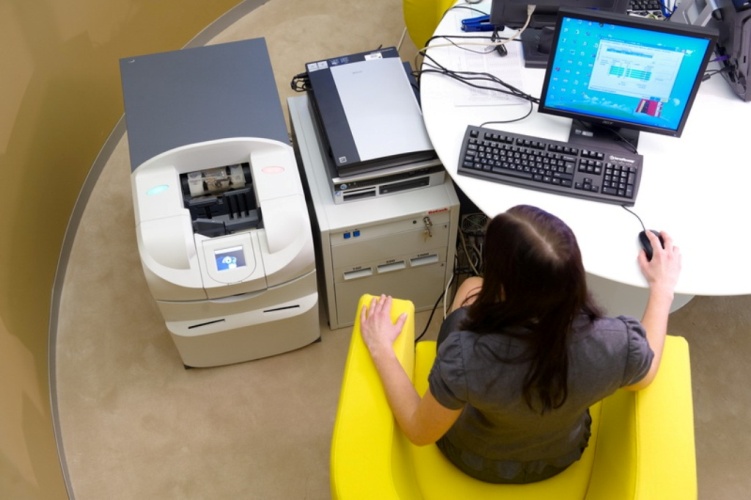 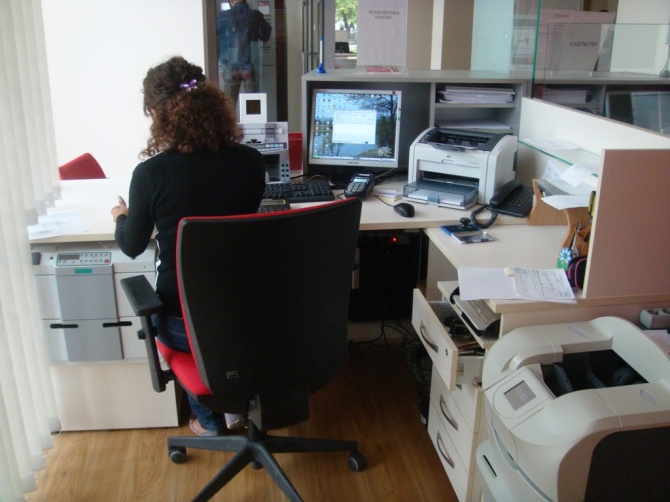 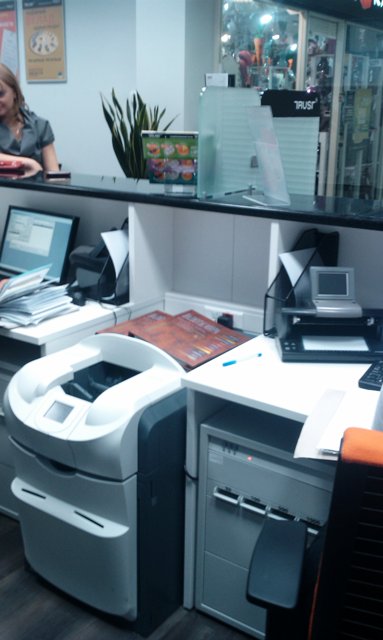 ТРАСТ
УКРСОЦБАНК
АЛЬФА БАНК
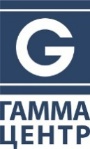 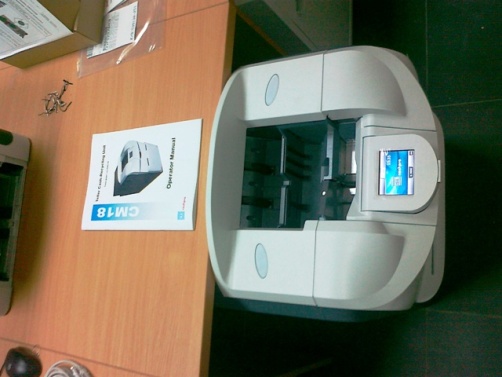 ОФИС БУДУЩЕГО СБ РФ
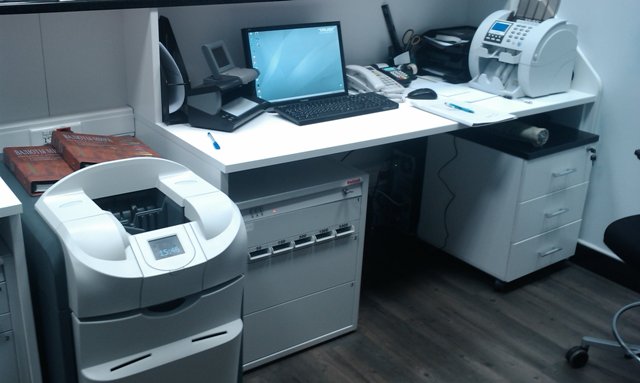 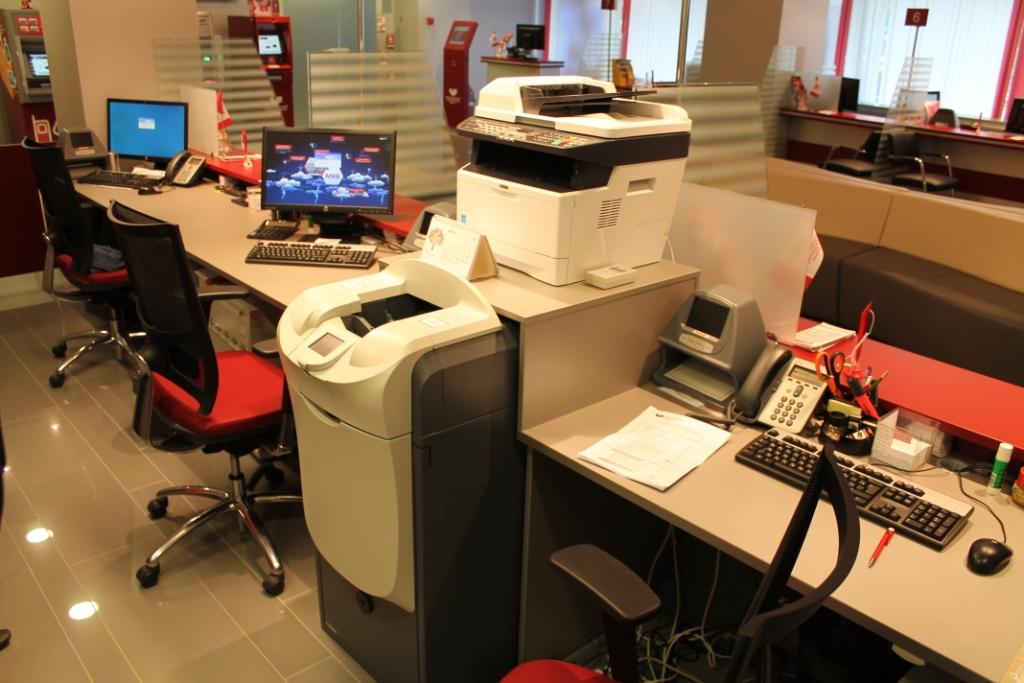 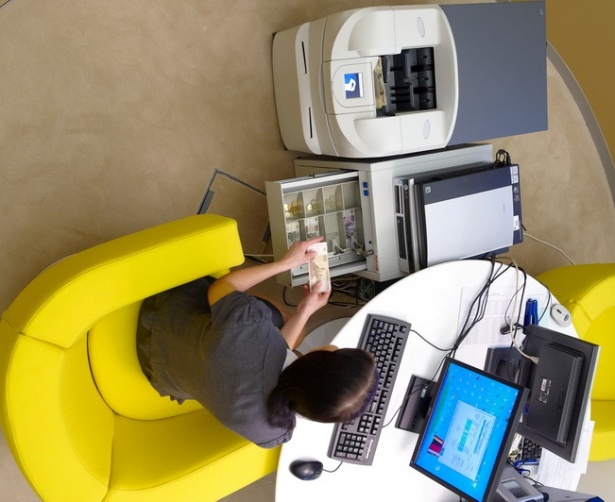 МКБ
ТРАСТ
ОФИС БУДУЩЕГО СБ РФ
09
СБАЛАНСИРОВАННОЕ РЕШЕНИЕ
ПРОГРАММНО-АППАРАТНЫЙ КОМПЛЕКС
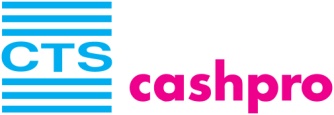 +
НОВЕЙШИЕ
ТЕХНОЛОГИИ
РЕЦИРКУЛЯЦИИ
ПРОФЕССИОНАЛЬНОЕ
ПРИКЛАДНОЕ 
ПРОГРАММНОЕ 
ОБЕСПЕЧЕНИЕ
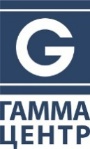 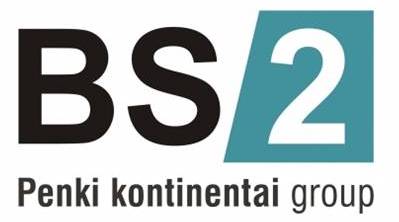 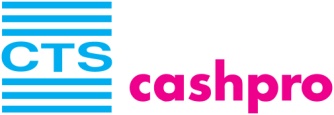 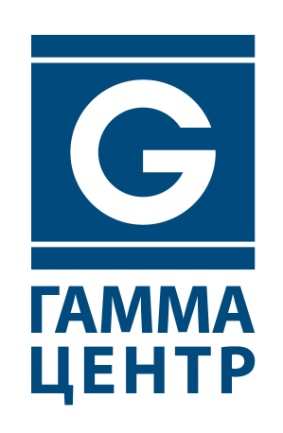 САМЫЙ
 ЭФФЕКТИТВНЫЙ ПРОГРАММНО-АППАРАТНЫЙ КОМПЛЕКС
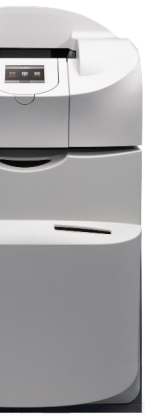 10
ЭЛЕКТРОННЫЙ КАССИР СTS CASHPRO CM-18
С ФУНКЦИЕЙ РЕЦИРКУЛЯЦИИ
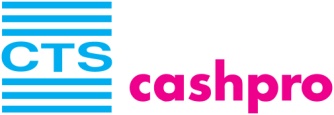 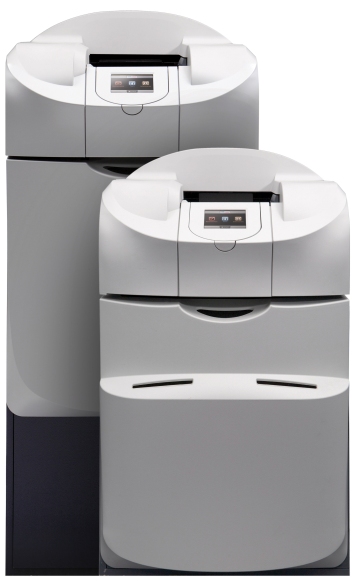 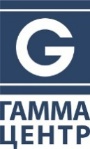 CTS CM-18T
12 барабанов
6000 банкнот
CTS CM-18
8 барабанов
4000 банкнот
11
ЭЛЕКТРОННЫЙ КАССИР СTS CASHPRO CM-24b
с функцией РЕЦИРКУЛЯЦИИ, ОБАНДЕРОЛИВАНИЯ и УПАКОВКИ
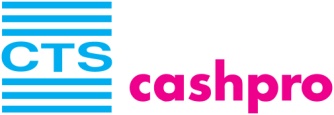 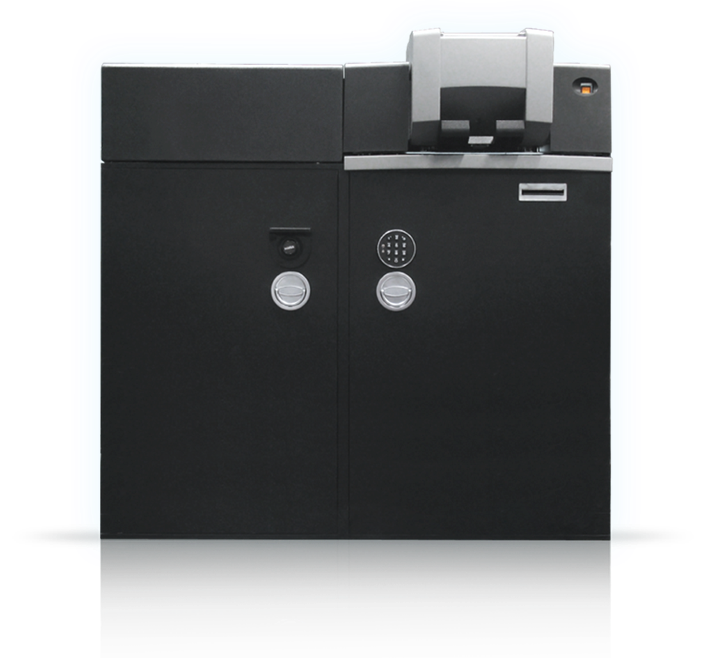 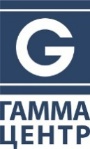 CTS CM-24b
8 барабанов
6000 банкнот
12
ЭЛЕКТРОННЫЙ КАССИР СTS CASHPRO CM-24b
с функцией РЕЦИРКУЛЯЦИИ, ОБАНДЕРОЛИВАНИЯ и УПАКОВКИ
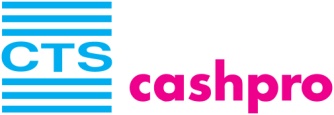 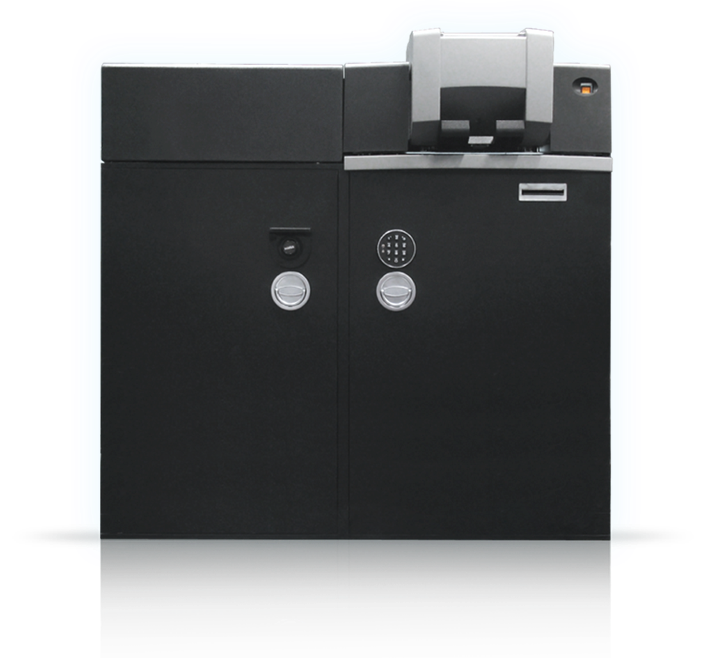 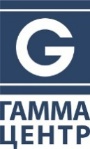 ДЕПОЗИТНЫЙ
МОДУЛЬ
РЕЦИРКУЛЯТОР
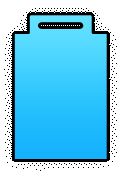 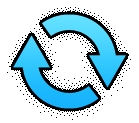 13
ЭЛЕКТРОННЫЙ КАССИР СTS CASHPRO CM-24b
с функцией РЕЦИРКУЛЯЦИИ, ОБАНДЕРОЛИВАНИЯ и УПАКОВКИ
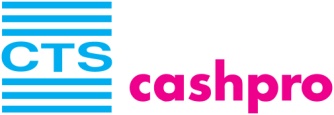 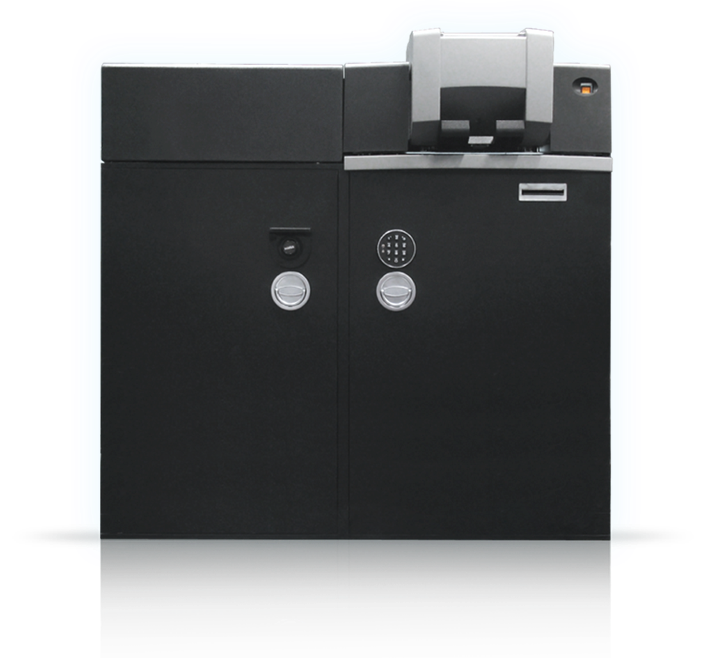 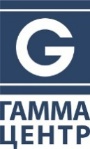 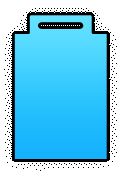 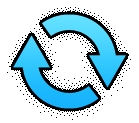 14
ЭЛЕКТРОННЫЙ КАССИР СTS CASHPRO CM-24b
с функцией РЕЦИРКУЛЯЦИИ, ОБАНДЕРОЛИВАНИЯ и УПАКОВКИ
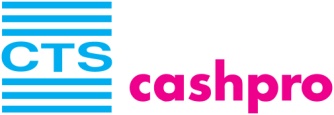 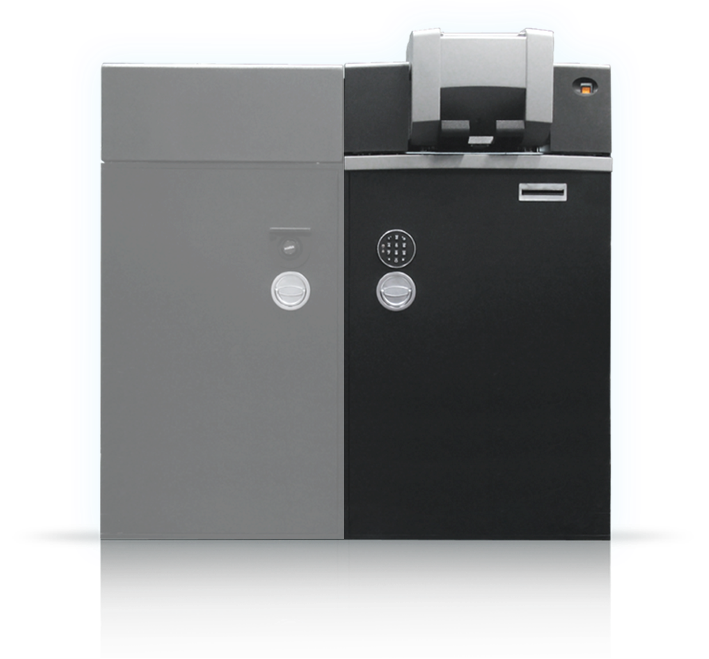 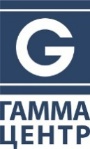 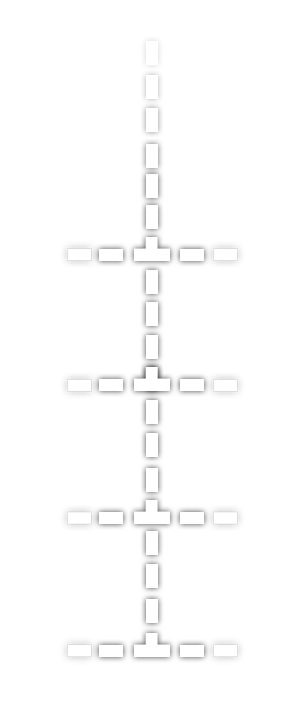 8 БАРАБАНОВ
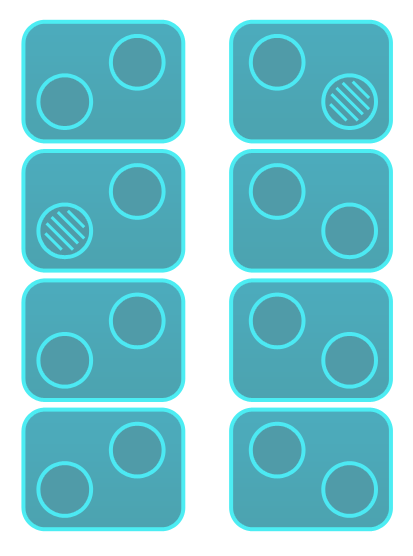 6 000 БАНКНОТ
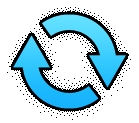 14
ЭЛЕКТРОННЫЙ КАССИР СTS CASHPRO CM-24b
с функцией РЕЦИРКУЛЯЦИИ, ОБАНДЕРОЛИВАНИЯ и УПАКОВКИ
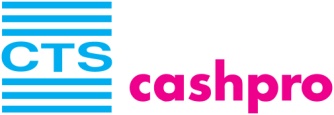 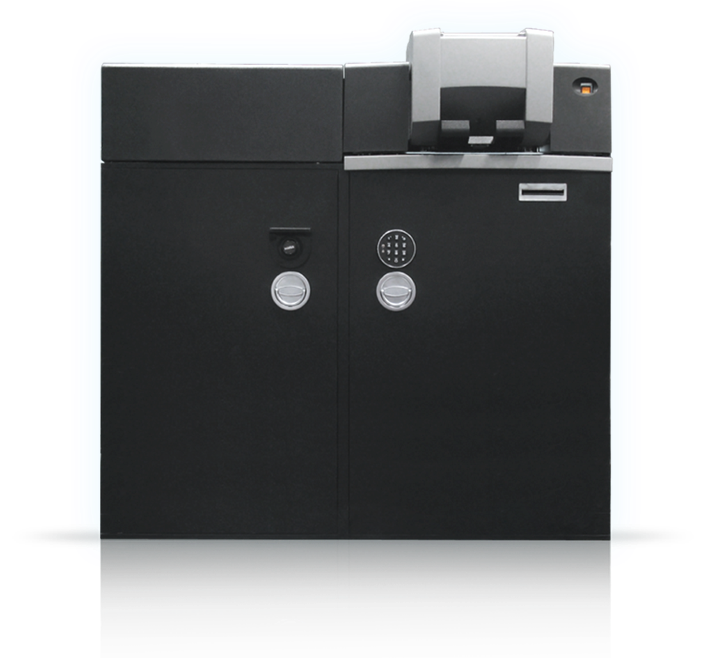 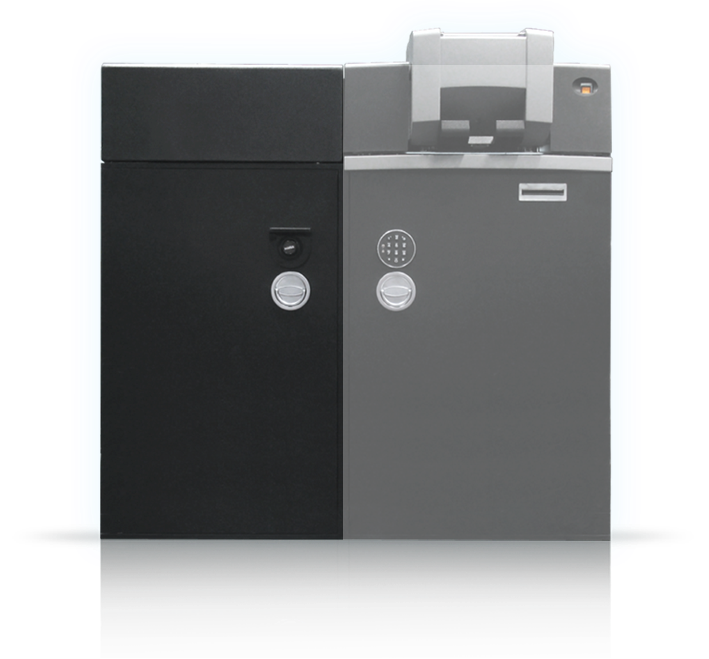 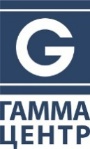 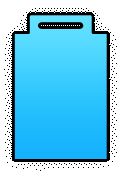 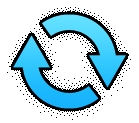 15
ЭЛЕКТРОННЫЙ КАССИР СTS CASHPRO CM-24b
с функцией РЕЦИРКУЛЯЦИИ, ОБАНДЕРОЛИВАНИЯ и УПАКОВКИ
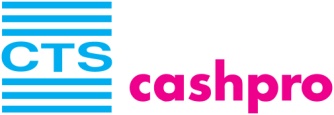 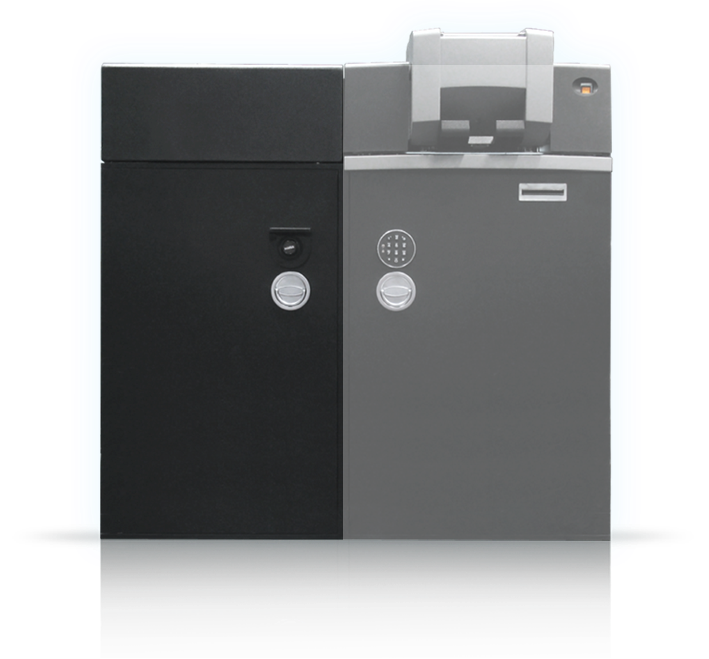 ОБАНДЕРОЛИВАТЕЛЬ
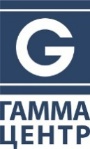 1 х 100 банкнот
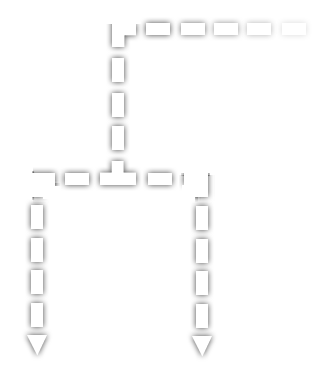 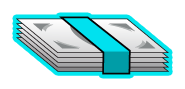 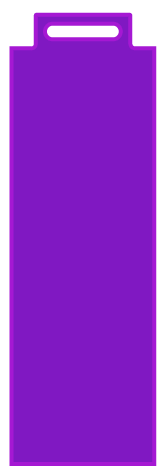 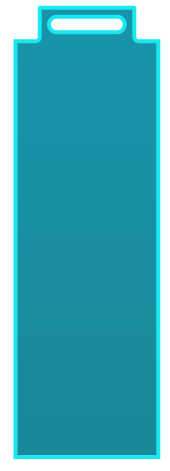 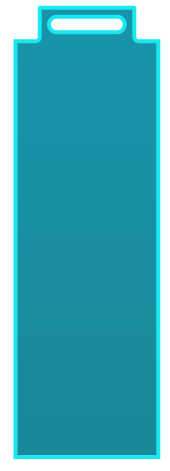 2 СЕЙФ ПАКЕТА
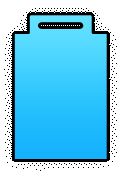 2 х 4 000 банкнот
ВЕТХИЕ
ГОДНЫЕ
16
СХЕМА ДВИЖЕНИЯ НАЛИЧНОСТИ
ПРИ ИСПОЛЬЗОВАНИИ ПАК на базе CTS CM-24b и SS.iQ
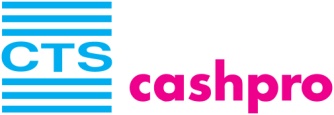 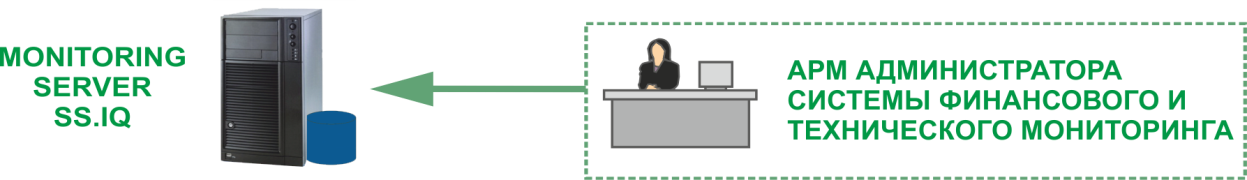 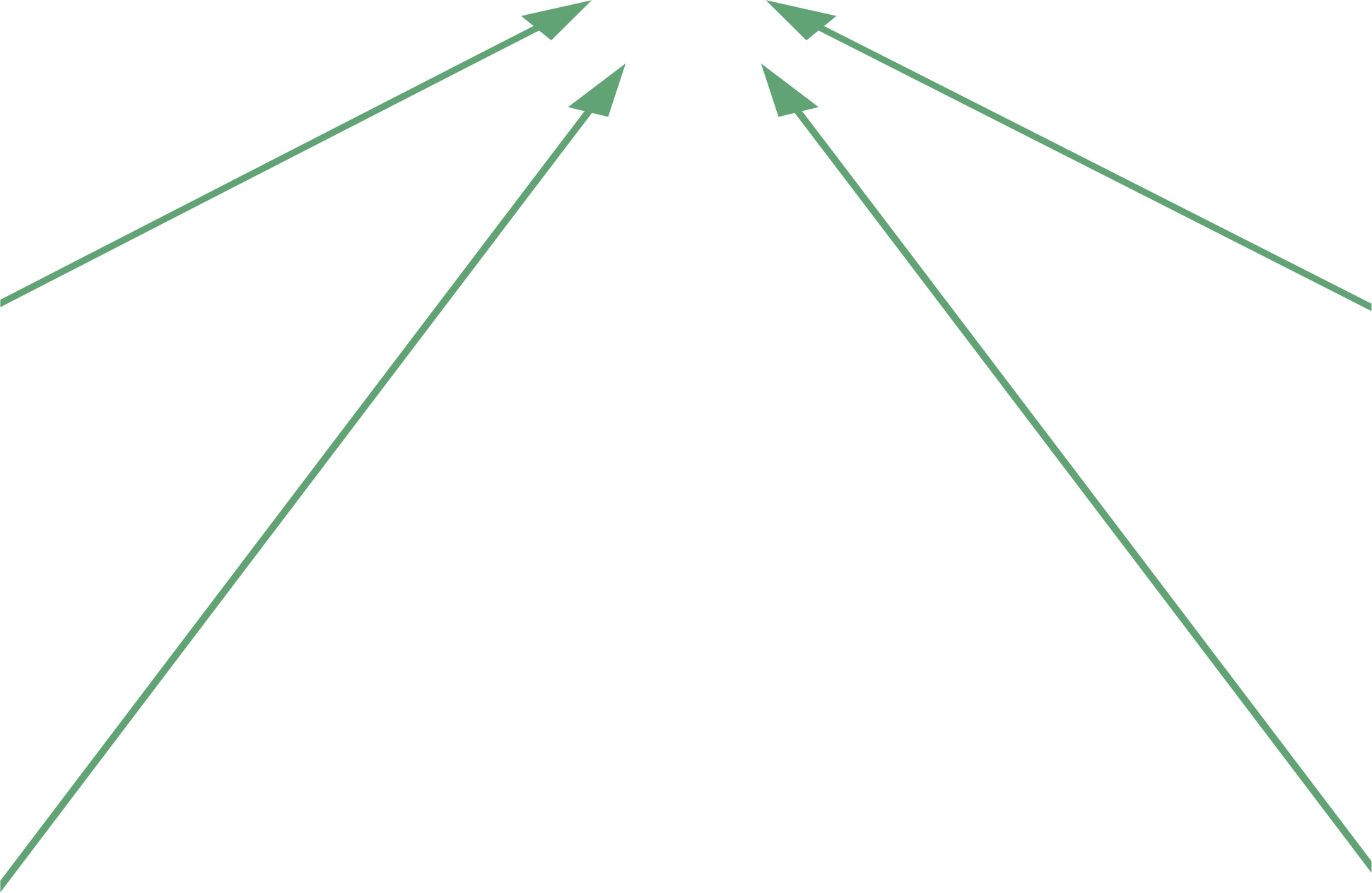 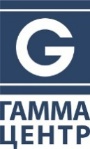 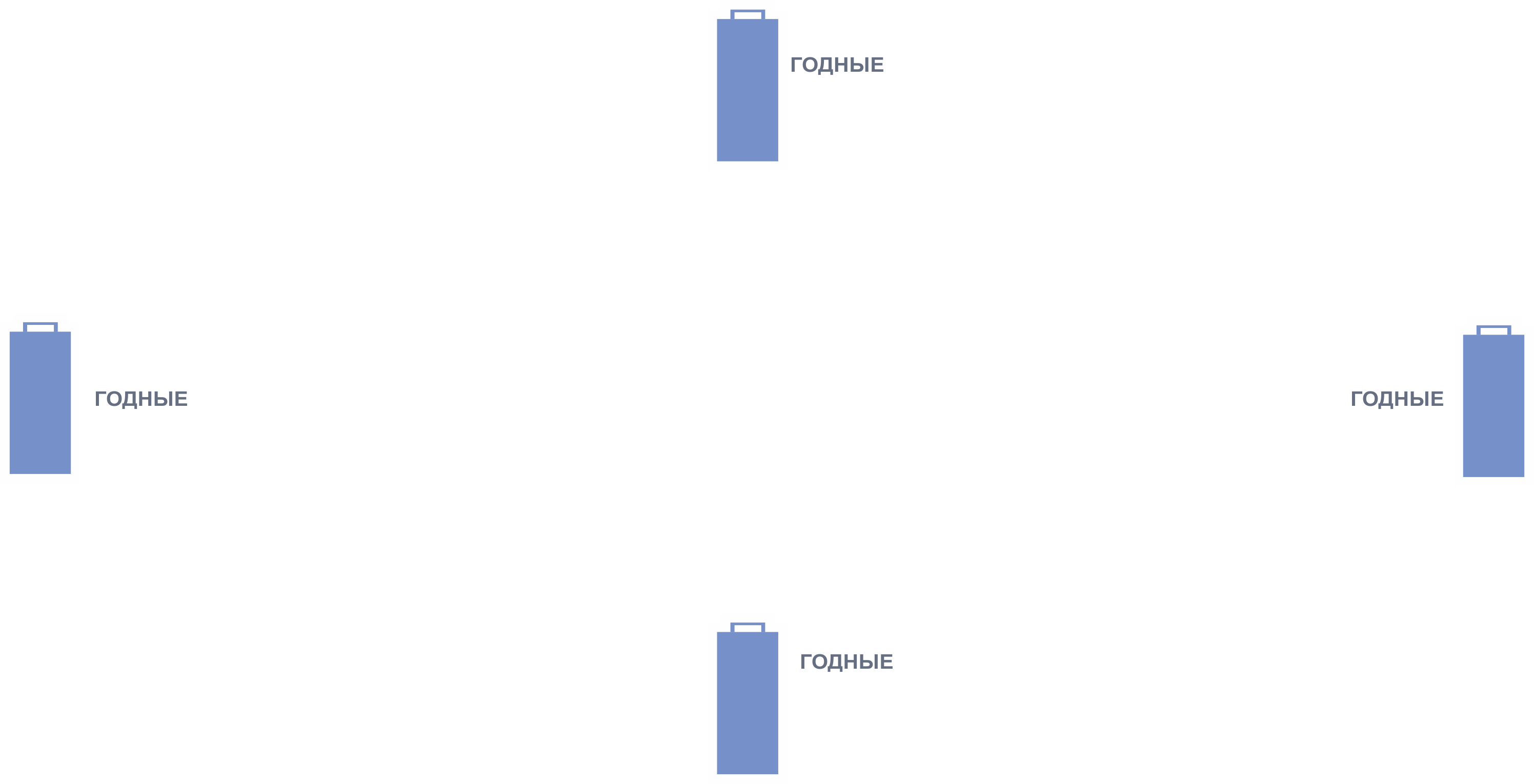 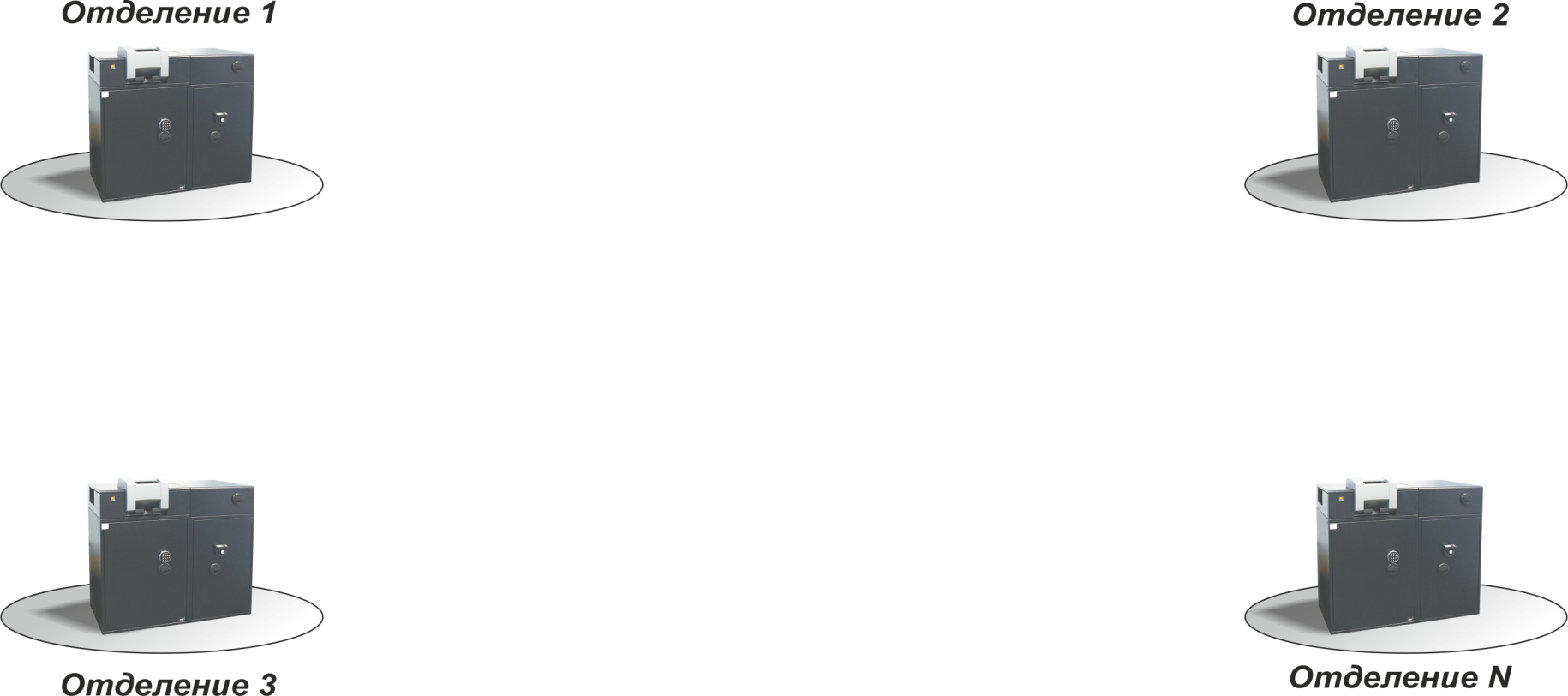 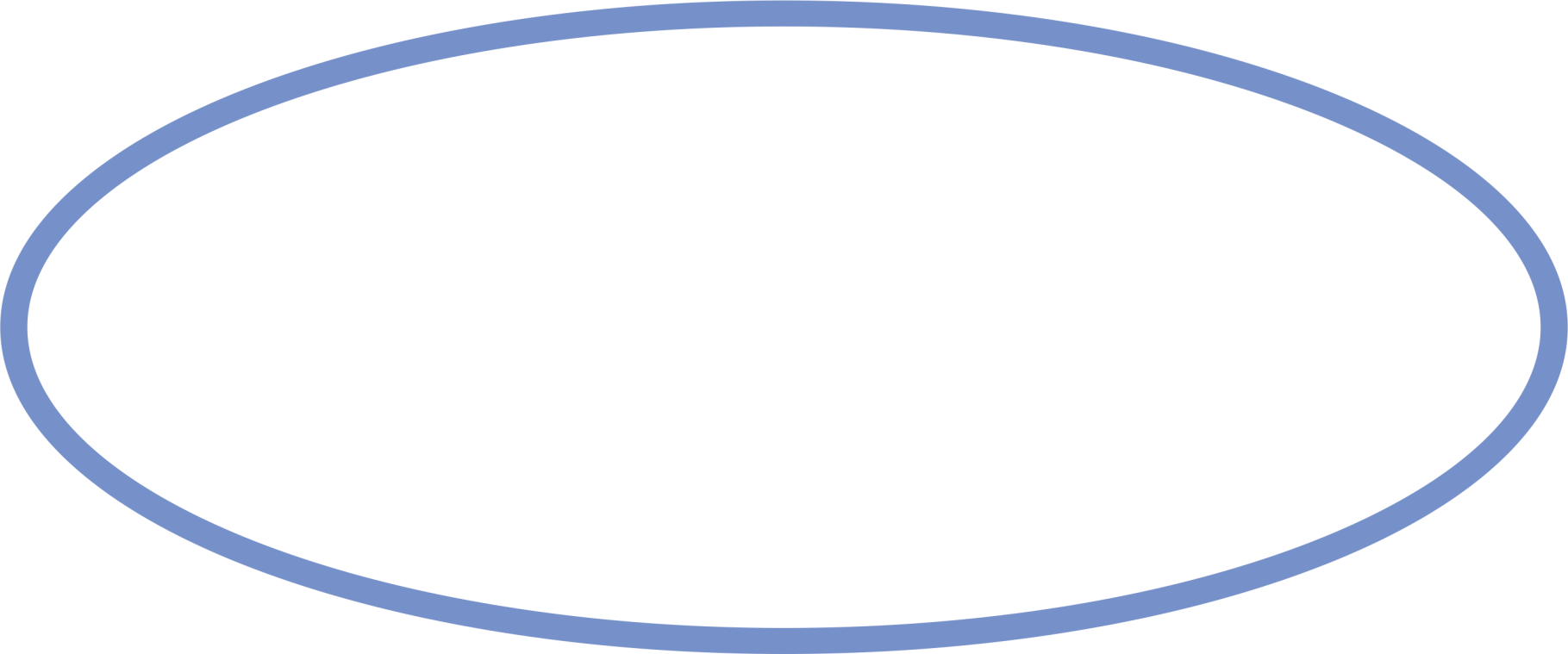 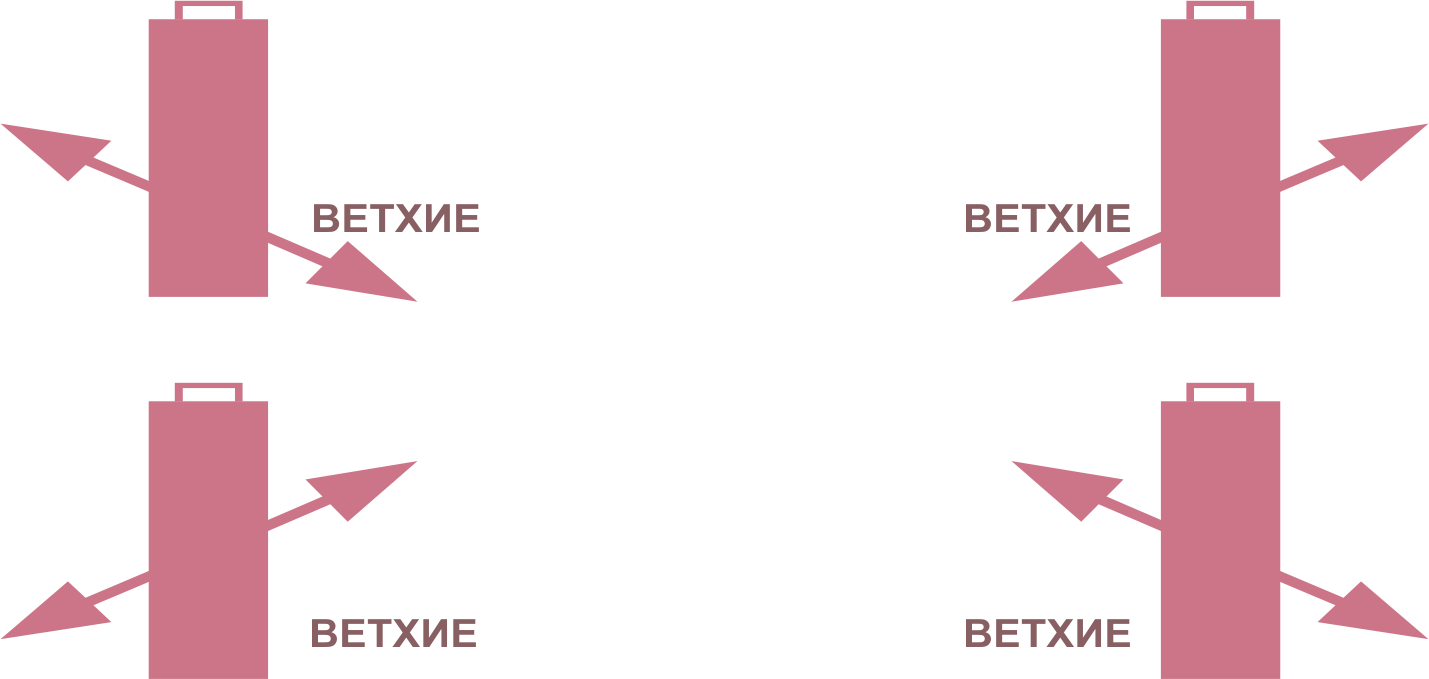 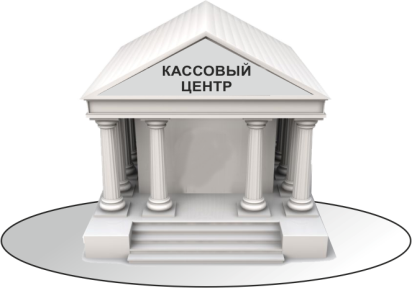 17
ПРОГРАММНОЕ РЕШЕНИЕ
АВТОМАТИЗАЦИИ КАССОВЫХ ОПЕРАЦИЙ
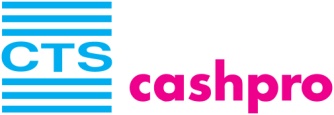 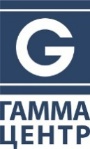 АВТОМАТИЗАЦИЯ И УЧЕТ ДЕНЕЖНЫХ СРЕДСТВ КАССОВОГО УЗЛА
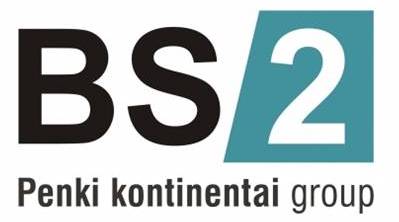 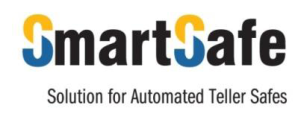 18
SMART SAFE BS/2
РЕШЕНИЕ по ИНТЕГРАЦИИ
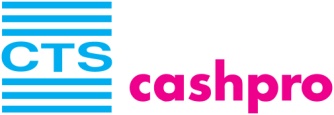 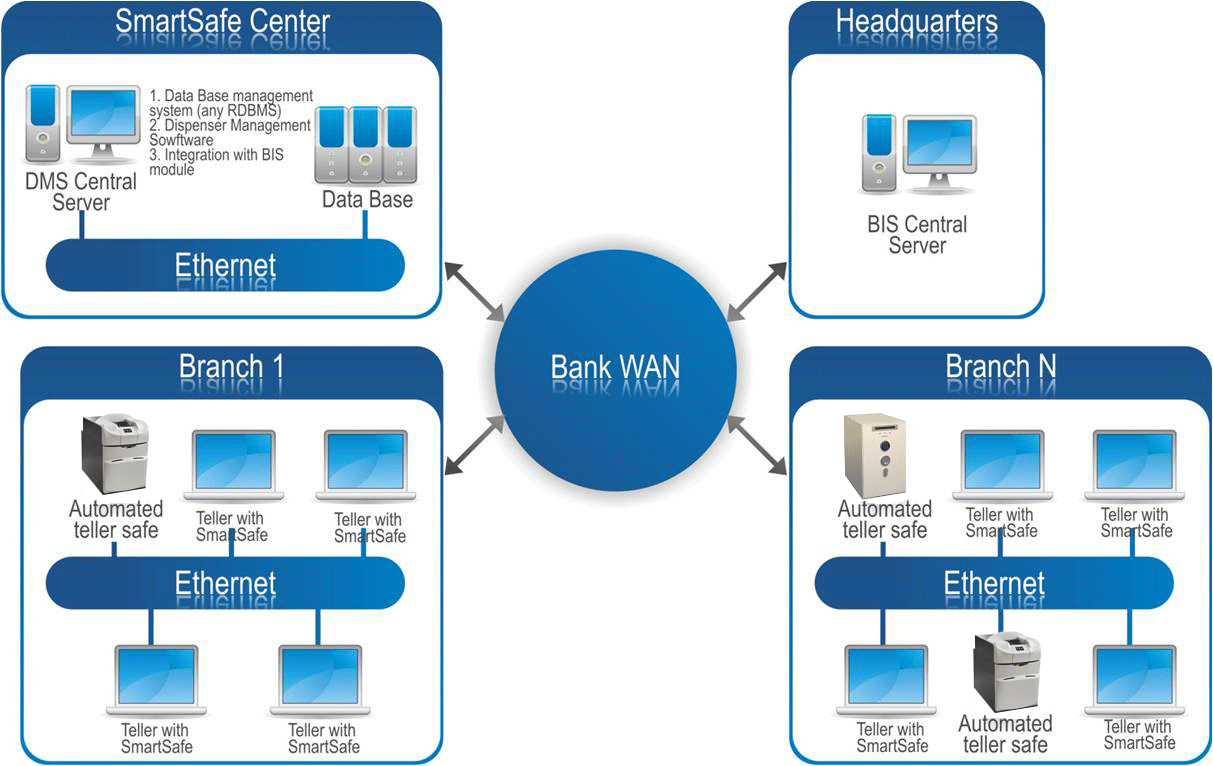 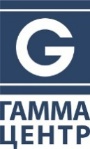 ИНТЕГРАЦИЯ С АБС БАНКА
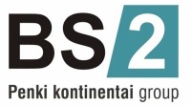 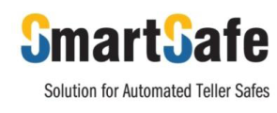 19
SMART SAFE BS/2
РЕШЕНИЕ по ИНТЕГРАЦИИ
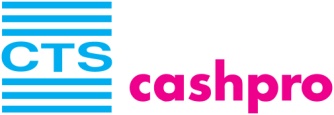 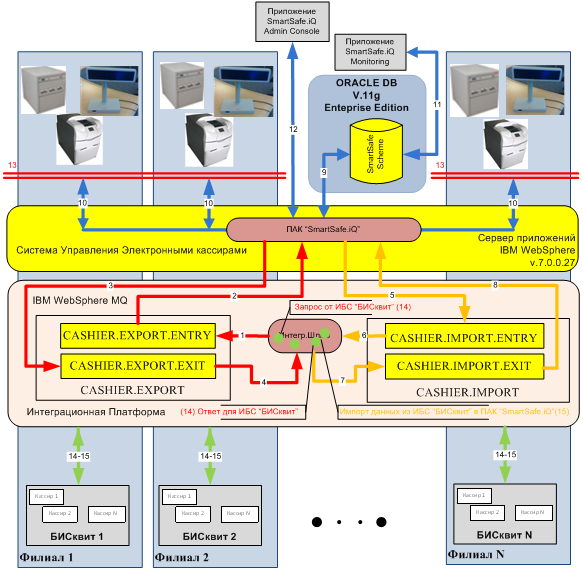 ПРИМЕР ПРОВЕДЕННОЙ
ИНТЕГРАЦИИ с АБС БАНКА
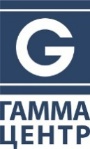 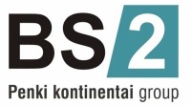 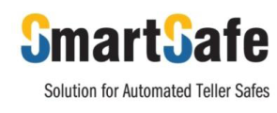 20
ТРАНСФОРМАЦИЯ БАНКОВСКИХ ОТДЕЛЕНИЙ
ОЦЕНКА ЭФФЕКТИВНОСТИ
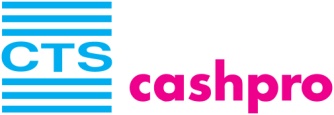 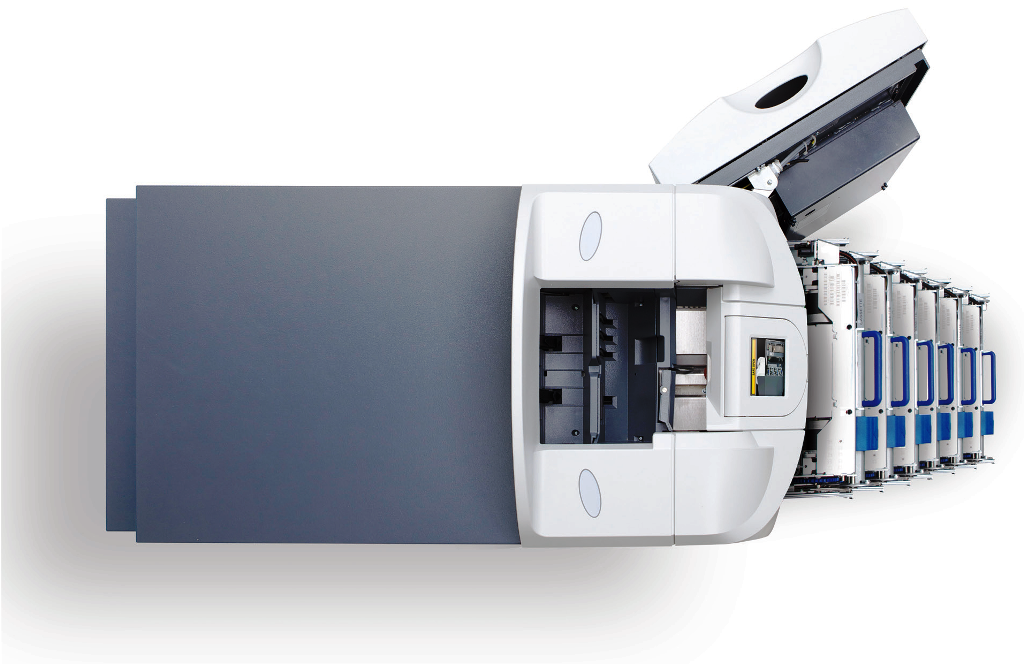 1
ОЦЕНКА ВОЗВРАТА ИНВЕСТИЦИЙ
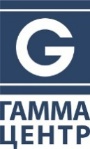 2
ОЦЕНКА ЭФФЕКТИВНОСТИ ВНЕДРЕНИЯ
3
ТИРАЖИРОВАНИЕ
ПАРАМЕТРЫ ОЦЕНКИ ЭФФЕКТИВНОСТИ
СОКРАЩЕНИЕ ИЗДЕРЖЕК
ПОВЫШЕНИЕ КАЧЕСТВА ОБСЛУЖИВАНИЯ
Повышение управляемости сети
Отвлечение средств на обслуживание клиентов ВСП
Расходы на хранение наличности
Затраты на инкассацию и транспортировку наличности
Расходы на содержание сети:
 - на открытие
- на содержание
Количество выполняемых операций
Время, затрачиваемое на выполнение одной операции
Время на подведение итогов дня
Сокращение времени ожидания
Рост кросс-продаж
Рост уровня удовлетворенности клиентов банка
↑ 100%
↓ 60%
↓ 400% (в 4 раза быстрее)
↓ 25%
↓ 200%
↓ 52%
↓ 40%
↑ 100%
↓ 20%
↑ 80%
↓ 15%
21
ТРАНСФОРМАЦИЯ БАНКОВСКИХ ОТДЕЛЕНИЙ
ФАКТОРЫ УСПЕХА С РЕШЕНИЯМИ от CTS CASHPRO
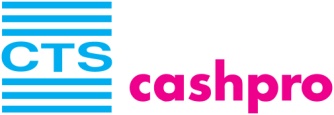 НАЛИЧИЕ РАЗНЫХ ФОРМАТОВ ОТДЕЛЕНИЙ, В ТОМ ЧИСЛЕ МИНИ
ОПТИМИЗАЦИЯ ЗАТРАТ, СЕГМЕНТАЦИЯ КЛИЕНТОВ
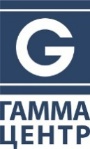 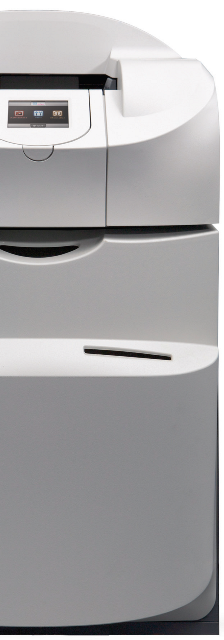 НАЛИЧИЕ ТЕХНОЛОГИЧЕСКОЙ КАРТЫ
СОВМЕЩЕНИЕ ФУНКЦИЙ ОПЕРАЦИОННОГО И КАССОВОГО СОТРУДНИКА
КАЧЕСТВЕННО ПРОВЕДЕННОЕ ПИЛОТИРОВАНИЕ РЕШЕНИЯ
ОЦЕНКА ТЕХНОЛОГИИ И ЗАТРАТ НА ВНЕДРЕНИЕ
КОМПЕТЕНТНЫЙ ПЕРСОНАЛ
ОБУЧЕНИЕ И МОТИВАЦИЯ
ЭФФЕКТИВНОЕ РЕШЕНИЕ НА БАЗЕ АПК
ИНОВАЦИОННОЕ ПРОВЕРЕННОЕ ОБОРУДОВАНИЕ И УПО
УСПЕХ
22
ДЕЙСТВУЮЩИЕ ОТДЕЛЕНИЯ БАНКОВ
ЭФФЕКТИВНЫЕ РЕШЕНИЯ НА БАЗЕ CTS CASHPRO
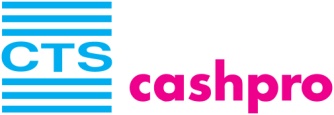 9
525
ПИЛОТНЫХ ПРОЕКТОВ В СТАДИИ ЗАВЕРШЕНИЯ
ОТДЕЛЕНИЙ
ВВЕДЕНО В
ЭКСПЛУАТАЦИЮ
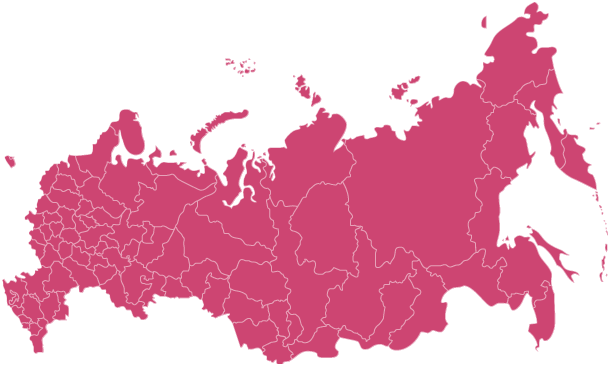 БОЛЕЕ
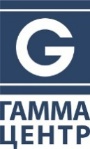 ЦФО
СФО
ПФО
УФО
ЮФО
СЗФО
ДФО
158
83
77
52
60
55
40
отделения
отделений
отделений
отделений
отделений
отделений
отделений
23
РЕАЛИЗОВАННЫЕ РЕШЕНИЯ
КОНТРАКТЫ И ПИЛОТНЫЕ ПРОЕКТЫ
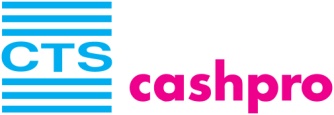 ЗАКЛЮЧЕННЫЕ 
КОНТРАКТЫ
33
1. БАНК МОСКВЫ
2. GE Money Bank
3. Кредит Европа Банк
4. СБЕРБАНК РОССИИ
5. НОМОС-БАНК
6. ЭКСПРЕСС БАНК (Украина)
7. ПРОМИНВЕСТБАНК (Украина)
8. СБЕРБАНК (Казахстан)
9. ЭКСПРЕССБАНК (Азербайджан)
1. 24.RU
2. АК Барс
3. АЛЬФА-БАНК
4. БАНК ЖИЛИЩНОГО ФИНАНСИРОВАНИЯ
5. БАНК ЦЕНТРОКРЕДИТ
6. ВТБ24
7. ГУТА-БАНК
8. ДИГ-БАНК
9. КУРСКПРОМБАНК
10. FORTEBANK (Казахстан)
11. МОСКОВСКИЙ КРЕДИТНЫЙ БАНК
12. НАЦИОНАЛЬНЫЙ БАНК «ТРАСТ» (ОАО)
13. ПРАЙМ ФИНАНС
14. ПЕРВЫЙ РЕСПУБЛИКАНСКИЙ БАНК
15. АКБ ПРИМОРЬЕ
16. РАЙФФАЙЗЕН БАНК
17. РЕГИОНАЛЬНЫЙ БАНК РАЗВИТИЯ
18. РОСГОССТРАХ БАНК
19. РУССКИЙ СТАНДАРТ
20. СИАБ
21. СКБ БАНК
22. УРАЛСИБ
23. БАНК СМОЛЕВИЧ
24. АЗИАТСКО-ТИХООКЕАНСКИЙ БАНК
25. ЦЕНТРИНВЕСТ БАНК
26. ОТП БАНК
27. ФИА-БАНК
28. РОССЕЛЬХОЗБАНК
29. МЕЖТОПЭНЕРГОБАНК
30. ФИНПРОМБАНК
31. ИНТЕРПРОГРЕССБАНК
32. БАНК ТРАНСПОРТНЫЙ
33. СКА-Банк
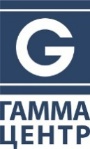 ТЕКУЩИЕ ПИЛОТНЫЕ ПРОЕКТЫ
09
24
«ГАММА-ЦЕНТР»
СТРАТЕГИЧЕСКИЙ ПАРТНЕР ДЛЯ ПРОФЕССИОНАЛОВ
«ГАММА – ЦЕНТР»
высокотехнологичные решения по обработке наличности

125057, Москва, Ленинградский проспект, д. 77/2, корп. 4
тел.: (499) 158-0044/45
факс: (499) 158-5330

 www.gamma-center.ru
www.docash.ru